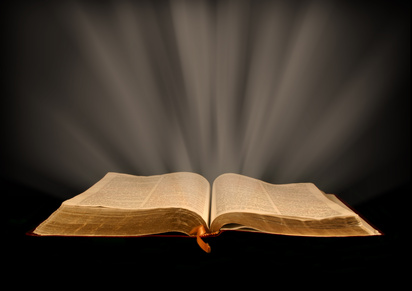 الحرب الروحيّة: كيف تحدث؟
أف 6: 10-12
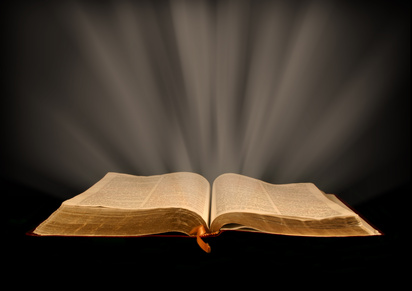 10أَخِيراً يَا إِخْوَتِي تَقَوُّوا فِي الرَّبِّ وَفِي شِدَّةِ قُوَّتِهِ. 11الْبَسُوا سِلاَحَ اللهِ الْكَامِلَ لِكَيْ تَقْدِرُوا أَنْ تَثْبُتُوا ضِدَّ مَكَايِدِ إِبْلِيسَ. 12فَإِنَّ مُصَارَعَتَنَا لَيْسَتْ مَعَ دَمٍ وَلَحْمٍ، بَلْ مَعَ الرُّؤَسَاءِ، مَعَ السَّلاَطِينِ، مَعَ وُلاَةِ الْعَالَمِ، عَلَى ظُلْمَةِ هَذَا الدَّهْرِ، مَعَ أَجْنَادِ الشَّرِّ الرُّوحِيَّةِ فِي السَّمَاوِيَّاتِ
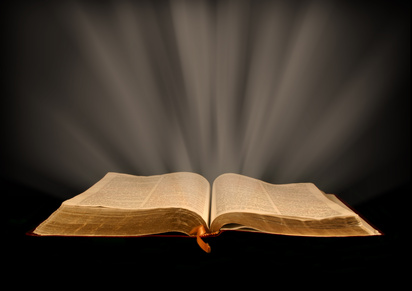 1. إبليس يستخدم المكايد لكي يوقع بك
2. إبليس يستخدم واقعك لكي يقضي عليك
3. إبليس يراهن على الصراع الدائم في حياتك
4. إبليس يتوقّع التجاوب الفردي منك